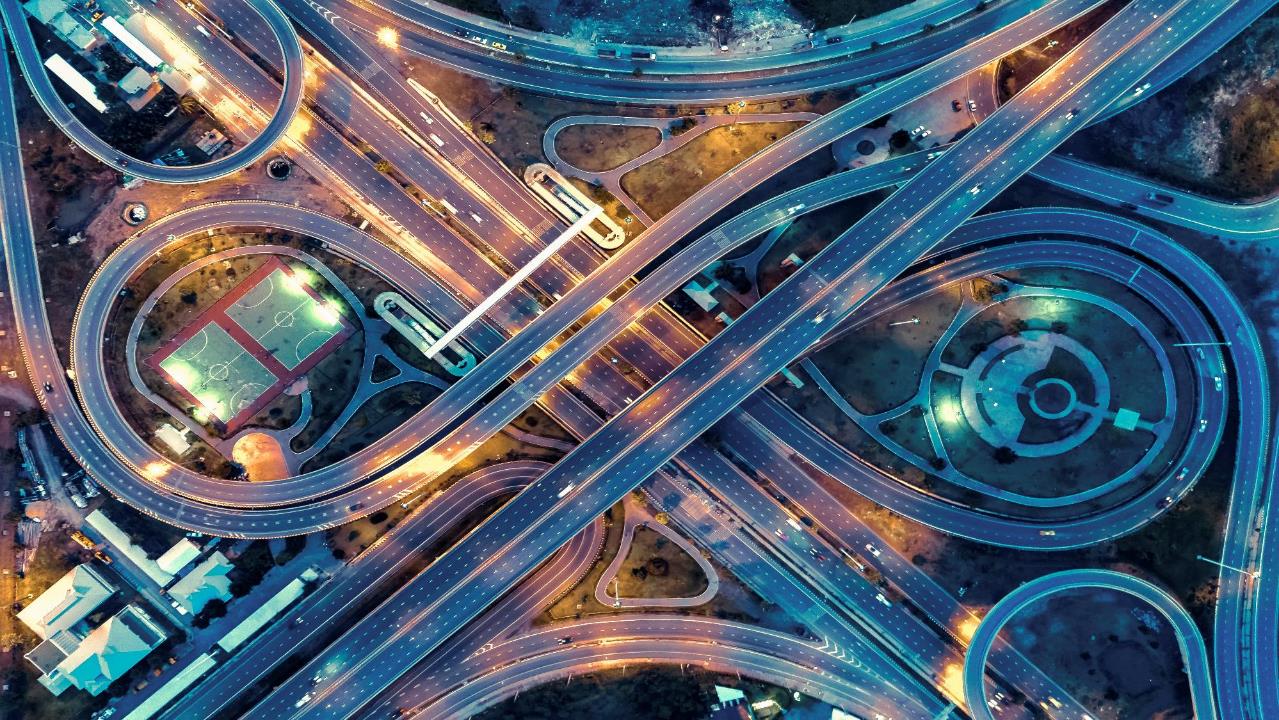 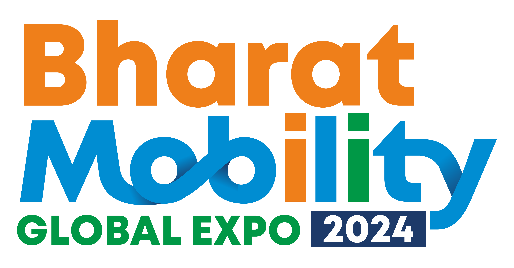 Beyond Boundaries: Co-creating Future Automotive Value Chain
Bharat Mandapam, Pragati Maidan, New Delhi
1st  to 3rd February 2024
For more details visit : www.bharat-mobility.com
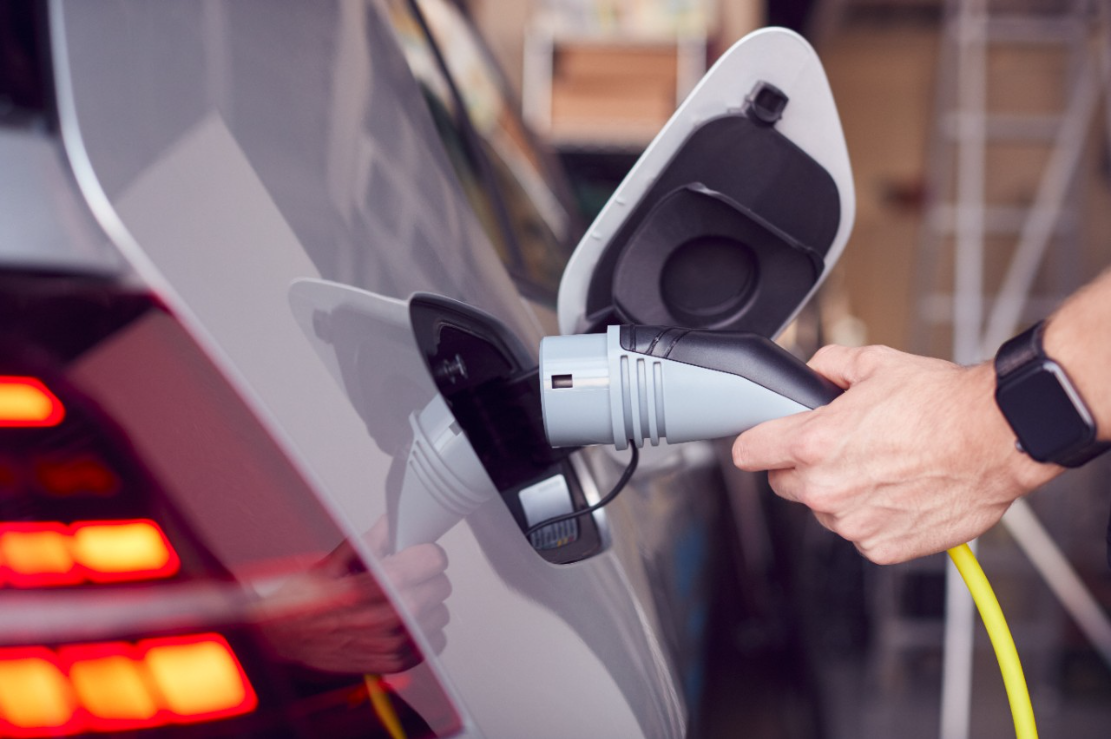 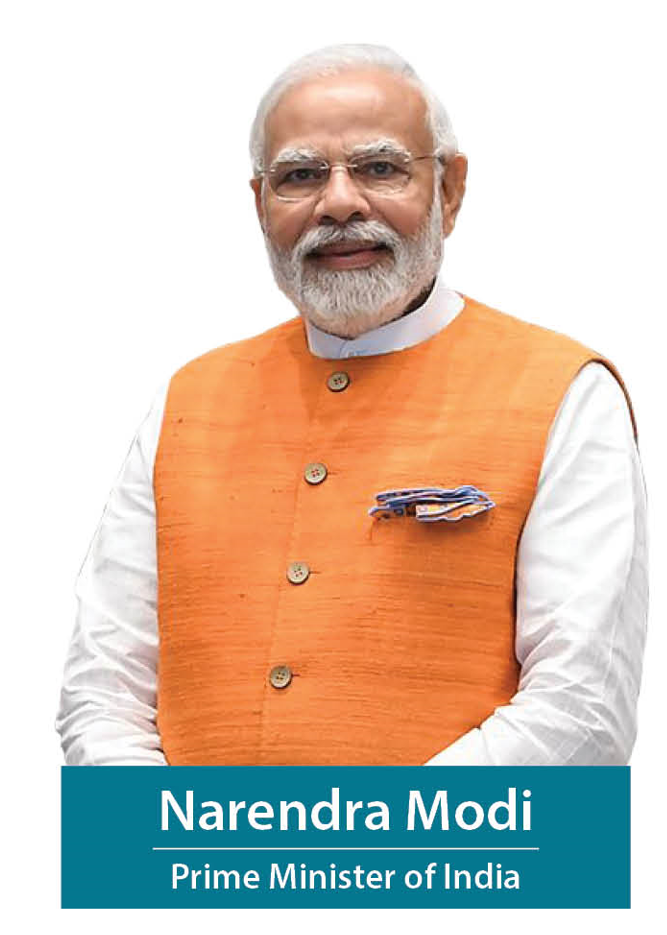 Inspired by the 7Cs
Common
Connected
Convenient
Congestion - free
Charged
Clean
"The need of the hour today is to develop a mobility ecosystem that is sustainable and in harmony with the environment. Environmentally-conscious and economically viable mobility is the future."
Cutting - edge
Image
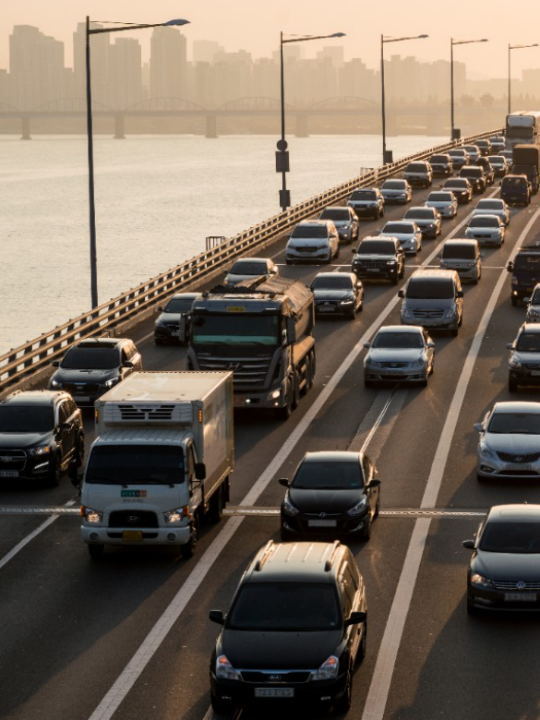 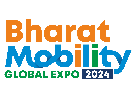 India’s first global mobility expo
Bharat Mobility Global Expo 2024 celebrates India’s growing role as a global hub for mobility, showcasing success across the automotive and mobility value chain and cutting-edge technologies – all seamlessly presented under one roof
3
Why Bharat Mobility Global Expo 2024 is a unique event
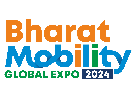 A Truly 
Global Event
Full Mobility Ecosystem Presence
Government, Associations, Industry come together
From Automobiles to Automotive Components, EV Batteries, Charging Infrastructure, Tyres, New Mobility Systems, Automotive Steel and Technology Solutions.
9 ministries, 11 apex industry associations and several industry leaders come together
Participation from more than 50+ countries, and more confirmations expected
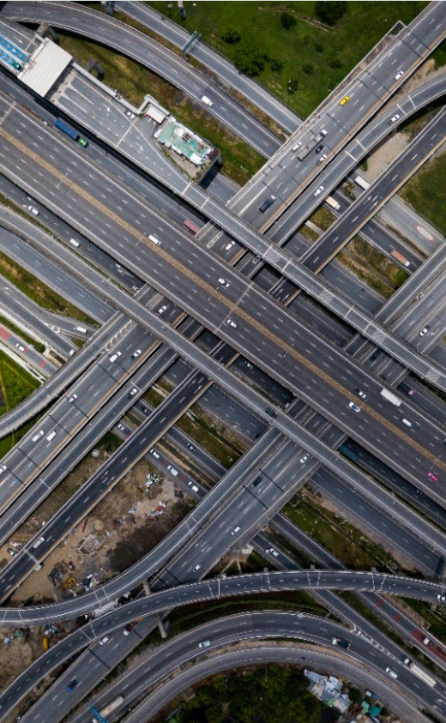 A confluence of the world’s leading automotive and mobility players
Hosted by Industry associations and supported by Ministry of Commerce & Industry, Bharat Mobility Global Expo 2024 is one-of-its kind confluence covering the entire mobility ecosystem
600+ 
Exhibitors
50+ 
Overseas Players
80,000+ 
Event 
Visitors
1,00,000+ 
Sq. Meters Area
13+ 
Knowledge Sessions
5
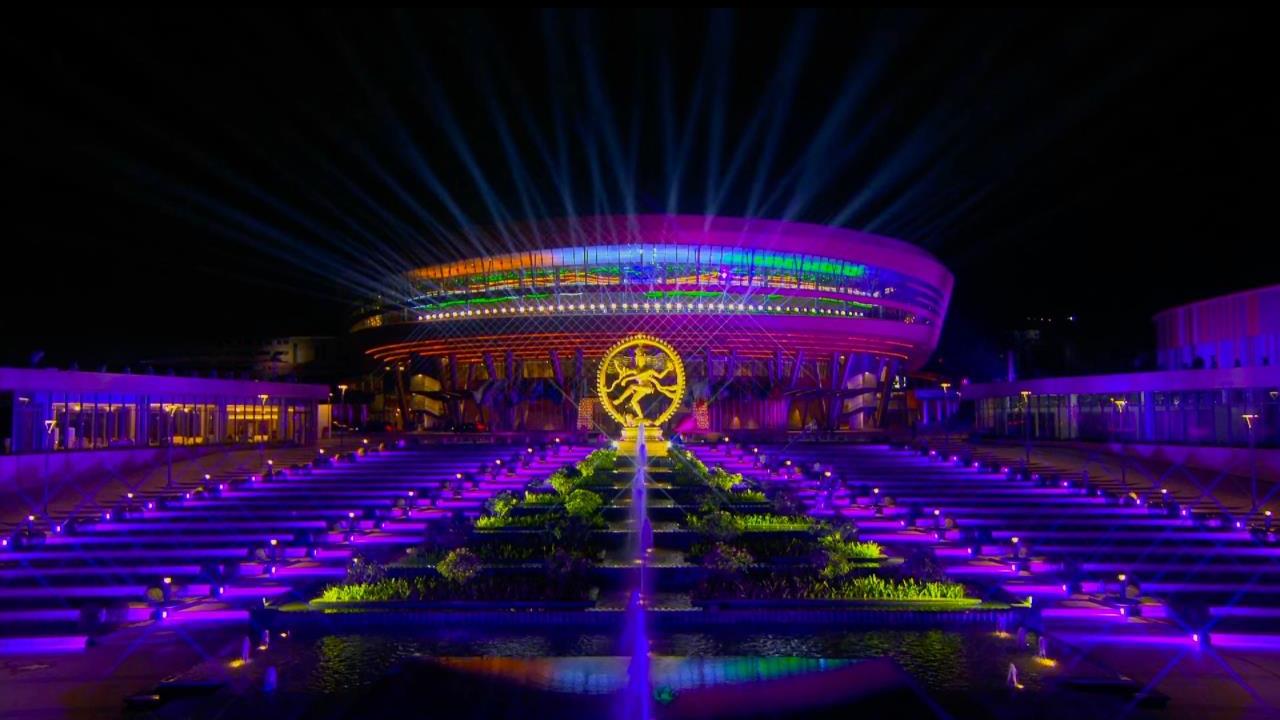 Date: 1st – 3rd February 2024
Venue: Bharat Mandapam, Pragati Maidan, New Delhi
6
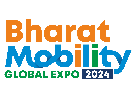 Partner Organizations
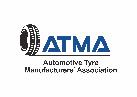 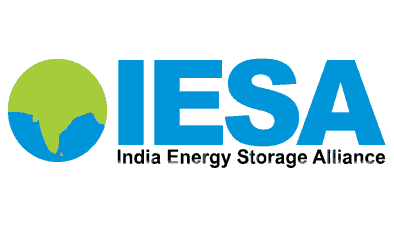 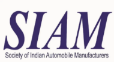 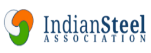 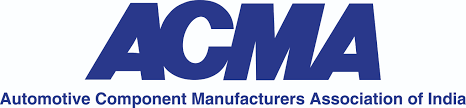 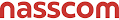 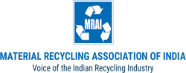 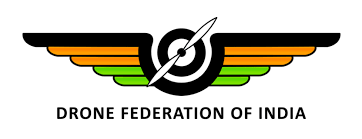 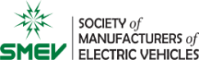 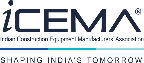 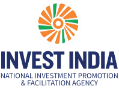 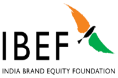 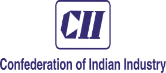 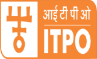 Supported by
Coordinating  Agency
Knowledge Partner
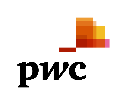 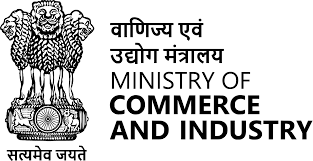 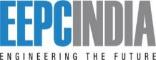 7
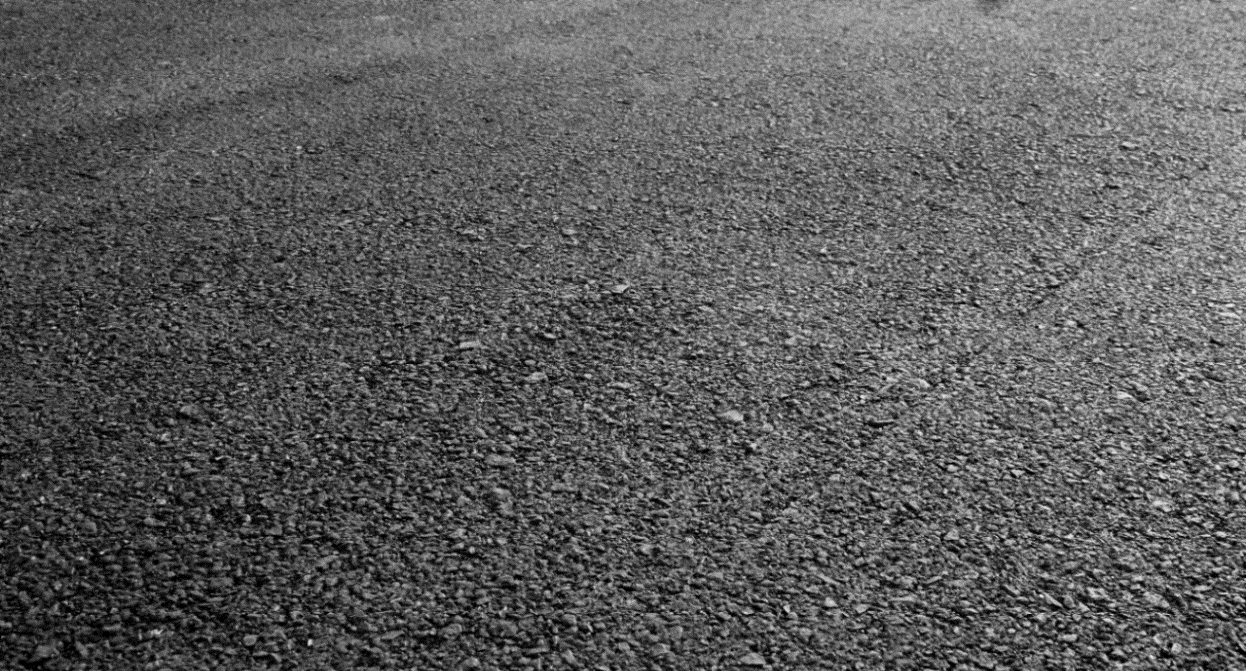 Other Supporting Ministries
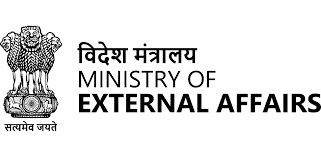 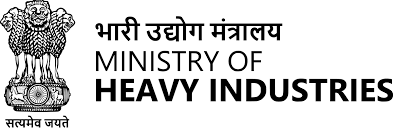 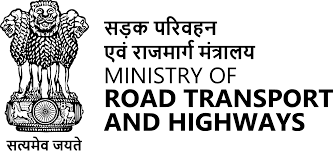 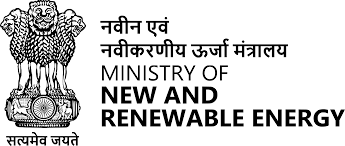 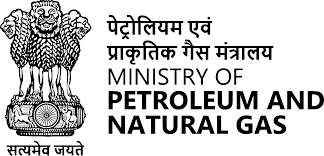 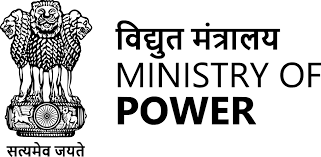 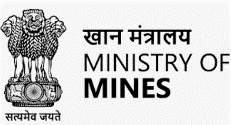 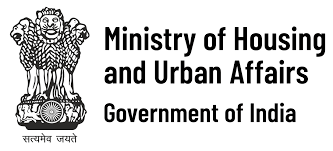 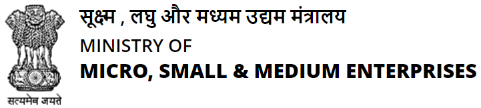 8
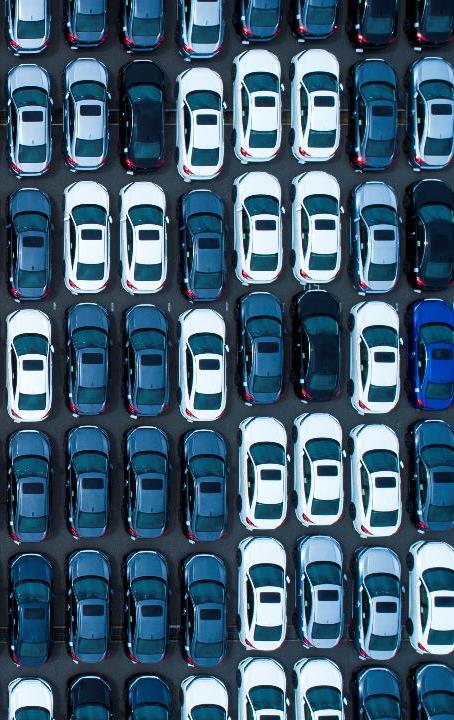 Focus Areas for Bharat Mobility Global Expo 2024
Supply Chain Encompassing Steel, Rubber and Machine Tools
Automobile & Powertrain Technologies
Construction Equipment Machinery
Auto Components, New Age and Aftermarket
10
01
09
02
Focus Areas
Electrical and Electronics and Mechanical Subsystems
Innovative Technology Solutions
08
03
07
04
Infrastructure for Charging and Other Energy Sources
06
05
Next-gen, Eco-friendly Tyres
Battery Technologies and Circular Economy
Urban Mobility Including Bicycles, e-Bikes
9
Bharat Mobility Global Expo 2024 – Elements
03. More Attractions
02. Conferences
01. Exhibition
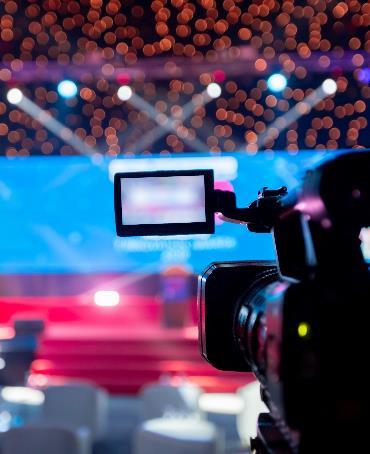 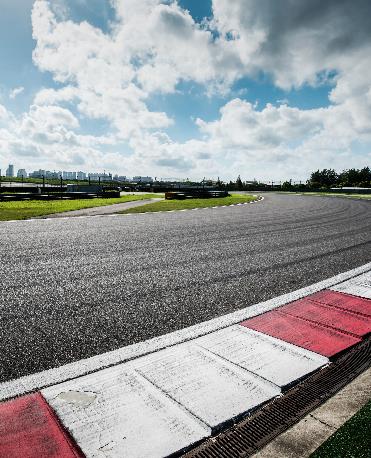 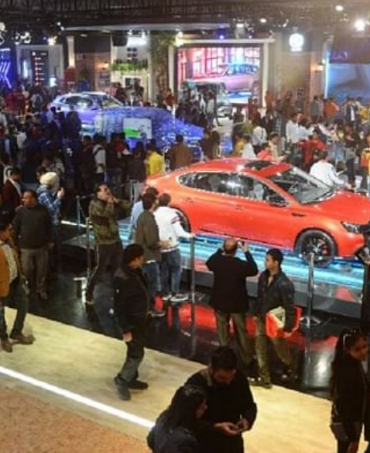 10
Exhibition - Participants as on date
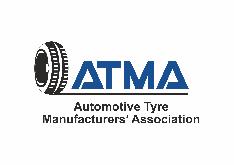 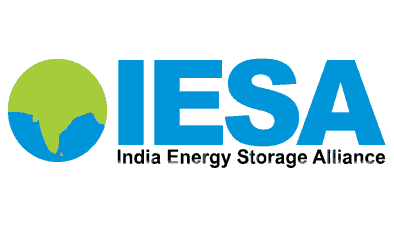 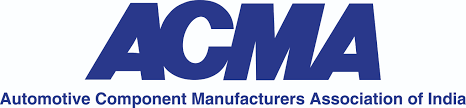 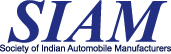 27 
Leading Vehicle 
OEMs (incl. pure 
EV players)
400+ 
Component Manufacturers
40+ 
Battery and Storage Companies
10+ 
Leading Tyre Manufacturers
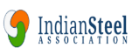 EV Pavilion
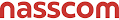 10 
Electric Mobility Companies
5 
Leading Steel Manufacturers
8
Leading Technology and Start-up players
11
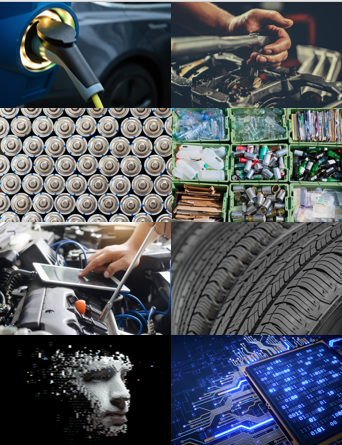 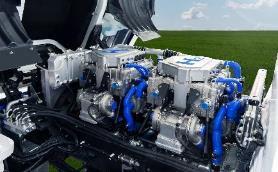 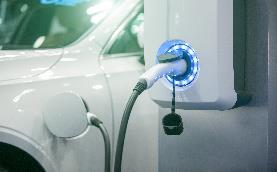 Conferences
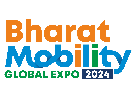 Discussions on disruptive, cutting-edge and new age opportunities in the mobility space by national and international experts
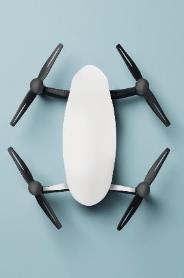 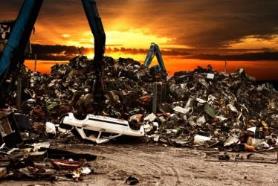 Knowledge sessions
Networking sessions
Government initiatives
Dialogue & conclave
Battery Manufacturing & Recycling
Electrification & Battery Safety
Circular Economies & Sustainability
AI & Metaverse in Industry 4.0
ADAS and Security
Software Defined Vehicles
Ethanol & Alternate Powertrains
Urban Mobility
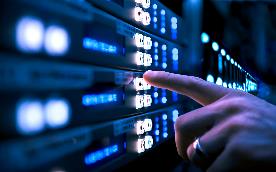 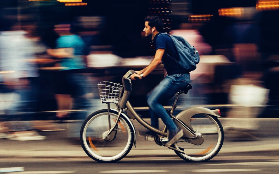 12
13 Conferences across the Automotive Value Chain
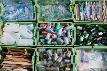 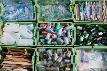 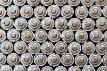 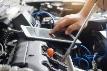 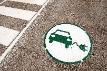 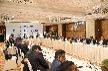 Day 01
2nd  Annual EV Battery Safety Forum
Co-creating tech capabilities from India for Software Defined Vehicles
Dialogue between ATMA/ITTAC & Global Tyre Industry Associations
EV: Driving the Auto Industry
2nd  edition of ISTEM – International Symposium for Thriving Eco-Energy in Mobility*
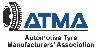 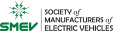 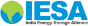 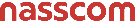 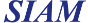 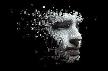 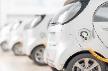 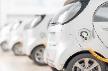 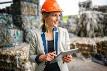 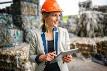 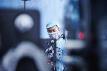 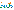 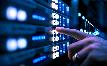 Day 02
3rd Global Electrification Mobility Summit (GEMS)
Conference on Circular Economy & Sustainability
Battery Manufacturing & Circular Economy
Tech Innovation from India for ADAS and Security capabilities
AI and Metaverse for Industry 4.0
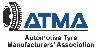 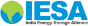 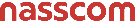 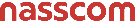 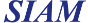 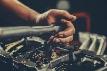 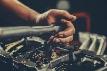 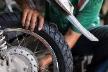 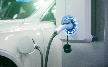 Day 03
2nd edition of International Conference on Sustainable Circularity**
Workshop on Tyre Care & Safety
EV Infra (Charging & Swapping) Leadership summit
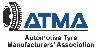 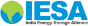 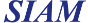 *Theme: “Nature based Solutions: Road to Decarbonization”
**“Theme : Towards Nature Positive Pathways: Embracing regime of EPR with low-carbon strategies and Recycling in Automotive Sector”
13
More Attractions
CEO Conclave
Buyer-Seller Meets
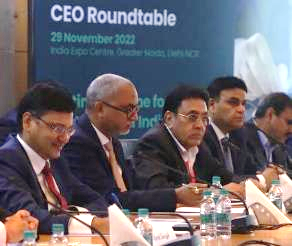 Go Karting
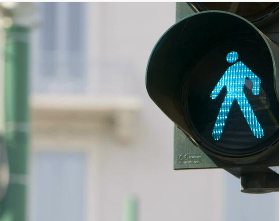 State Sessions
SIAM Surakshit Safar Pavilion (Road Safety)*
*The objective is to educate citizens about comprehensive aspects and importance of road safety.
14
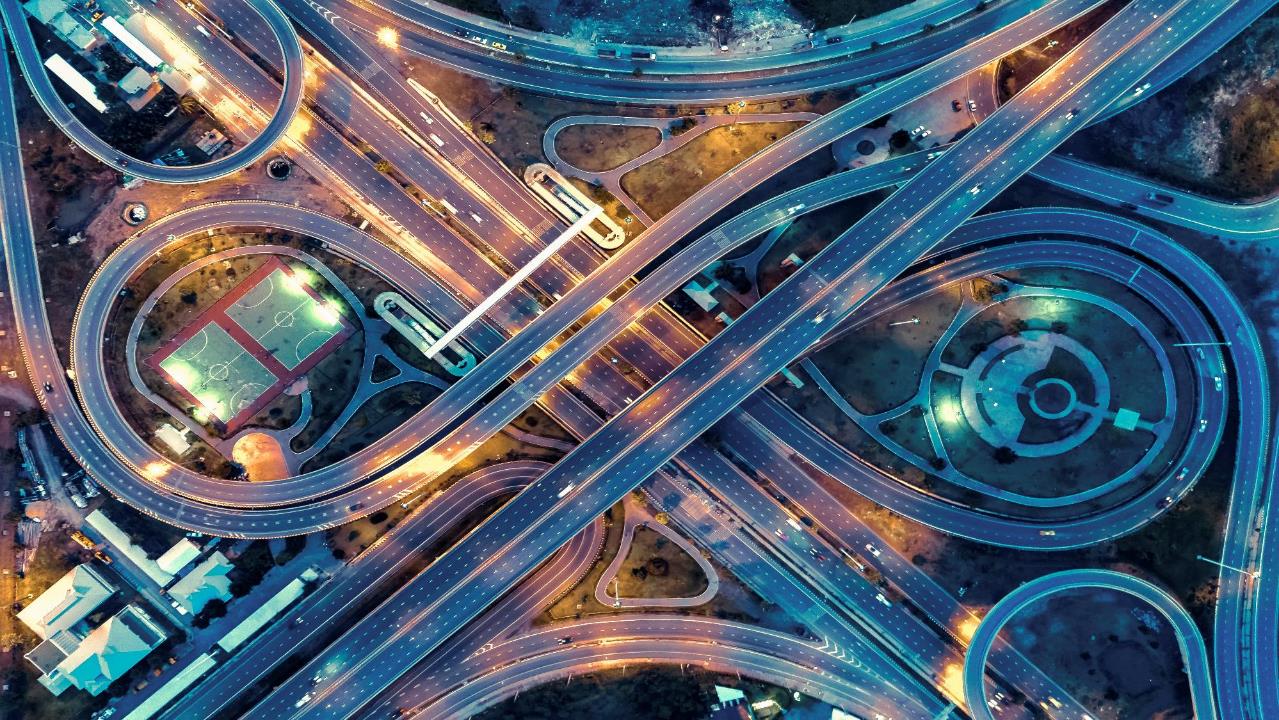 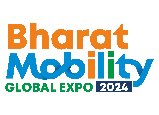 THANK YOU
For more details on participation and sponsorship opportunities, visit us at:
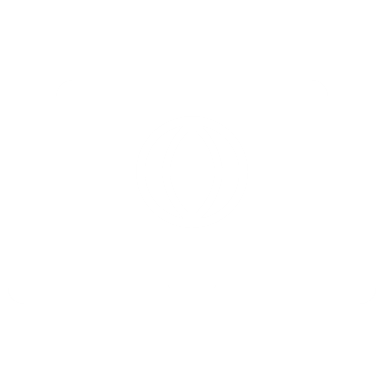 www.bharat-mobility.com
15